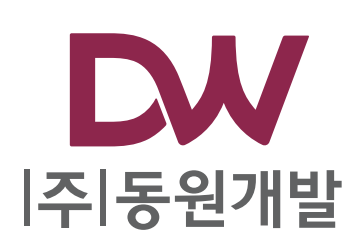 제 15회 노사협의체
2024. 08. 05. (월)
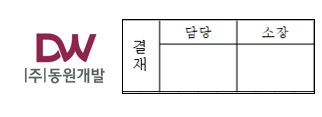 노사협의체 현황
노사협의체 실시 (2021.04.27)
[전회 차 노사협의체 사진대지]           [법 제75조 노사협의체의 구성]
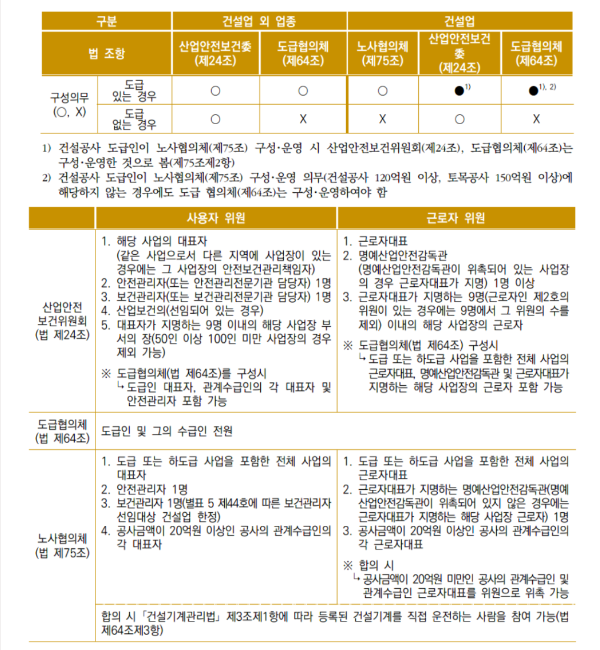 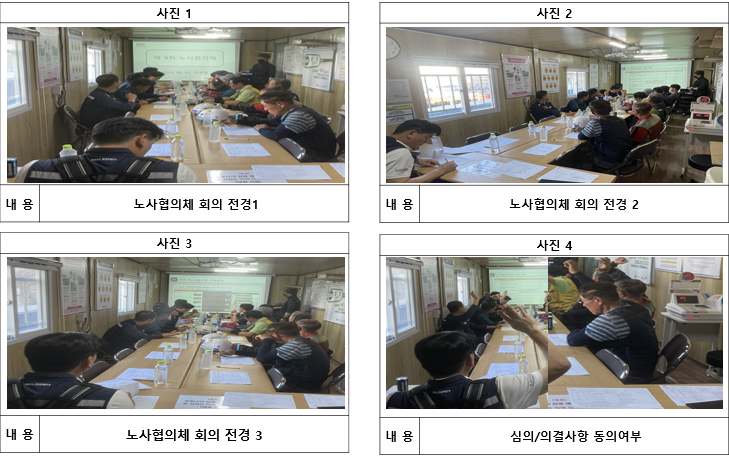 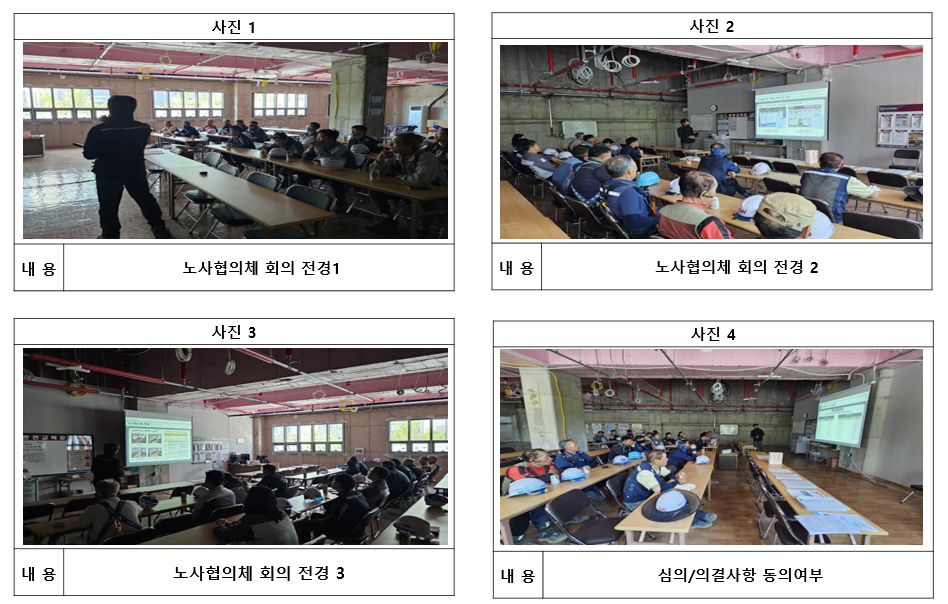 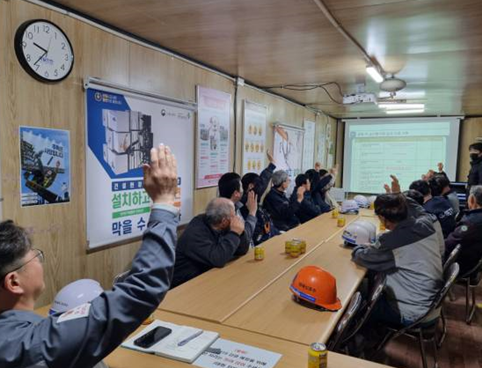 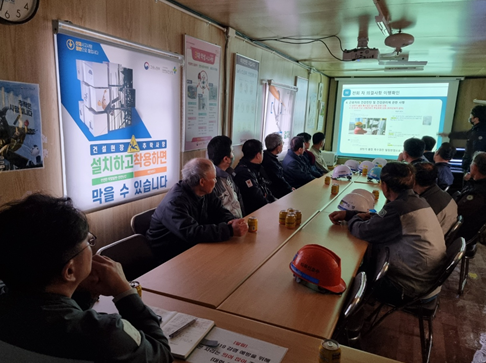 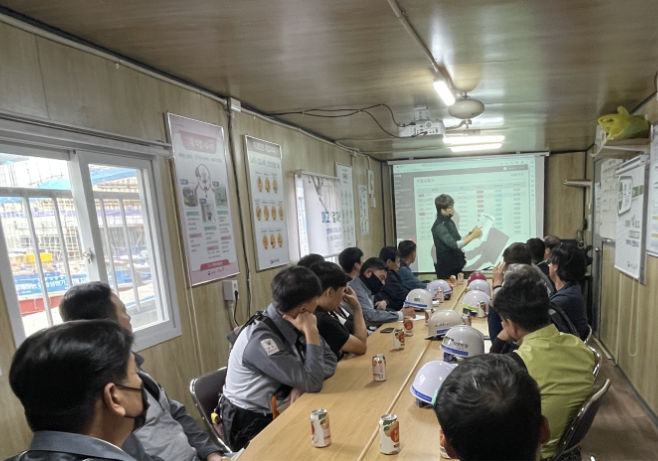 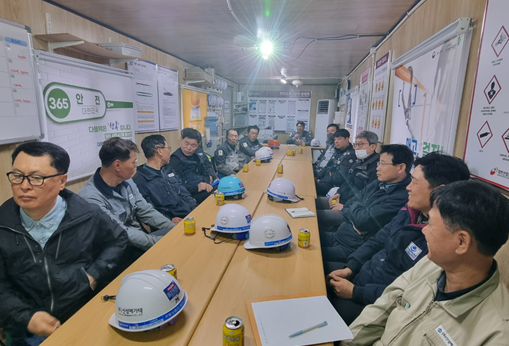 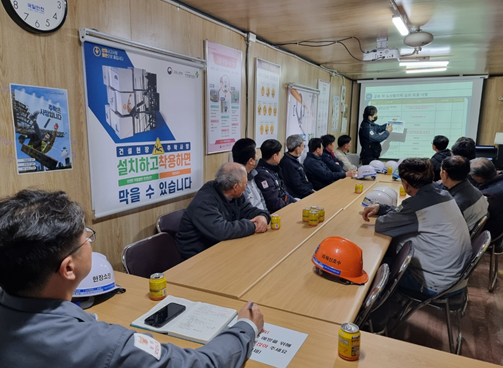 노사협의체 내용 전파 및 게시
사협의
[전회 차 노사협의체 심의ㆍ의결사항 게시 및 전파 현황]
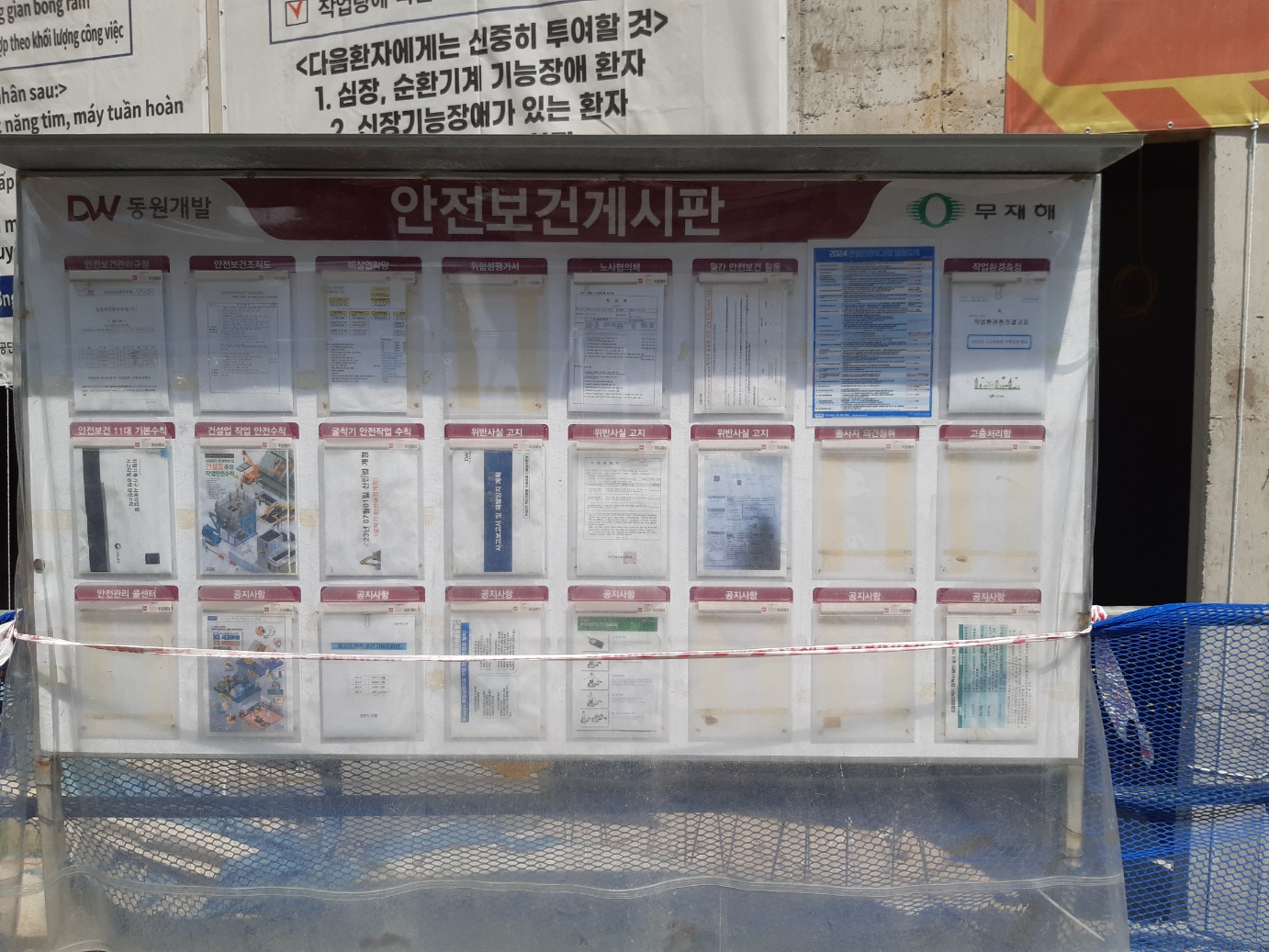 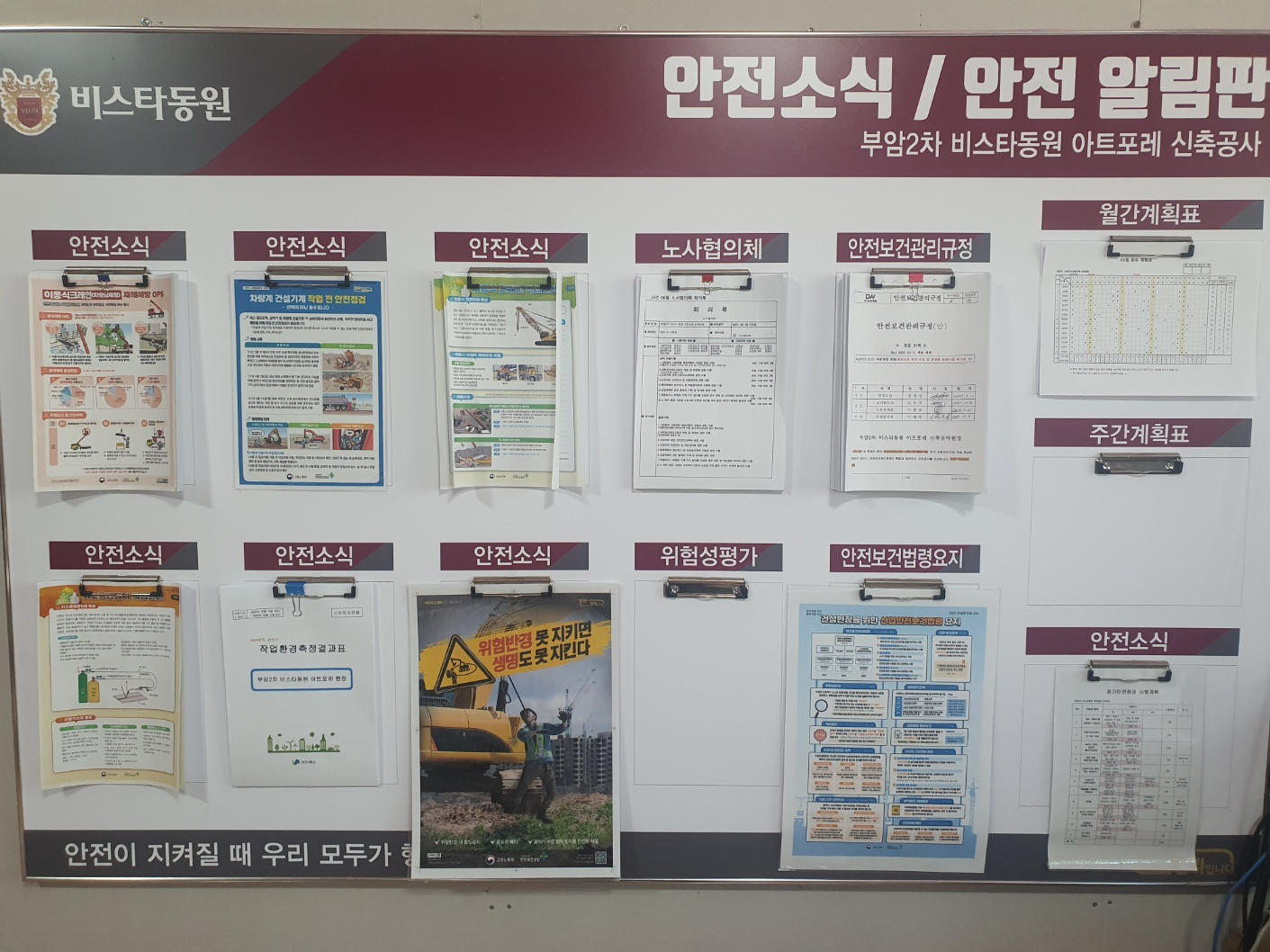 노사협의체 내용전파
(안전보건교육장)
노사협의체 내용전파
(현장 안전보건게시판)
진행순서
1
노사 협의체 구성 및 전회 차 심의ㆍ의결사항
2024년 06월 심의ㆍ의결사항 Feed-back
2
2024년 08월 심의ㆍ의결사항
3
협의사항 결과 및 건의사항
4
01
노사협의체 구성 (06월)
01
노사협의체 심의ㆍ의결사항 및 협의사항
[전회 차 노사협의체 사진대지]
[산업안전보건법령상 심의ㆍ의결사항 및 협의사항]
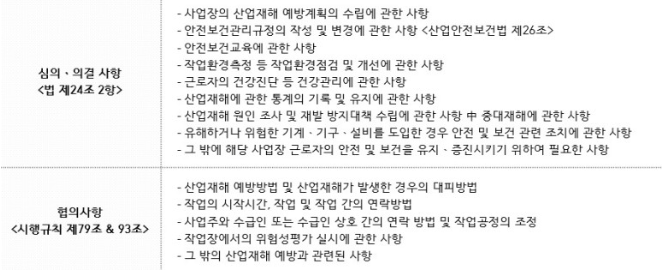 전회 차 이행사항
02
전회 차 노사협의체 심의 의결 사항
02
전회 차 협의사항
02
전회 차 의결사항 이행확인
근로자의 건강진단 및 건강관리에 관한 사항
1.사업장의 산업재해 예방계획의 수립에 관한 사항
1)자율안전컨설팅 실시 후 전 근로자 및 관리감독자 교육실시의 건
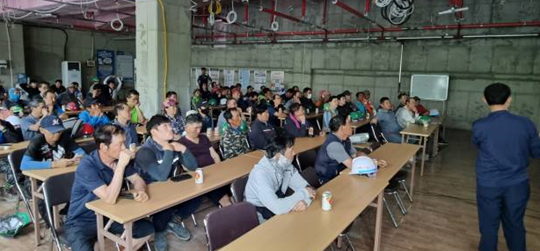 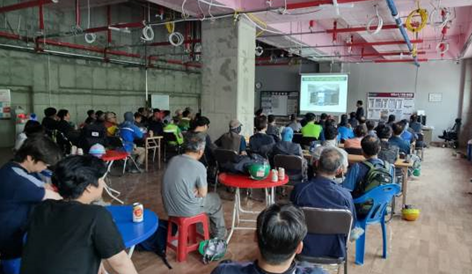 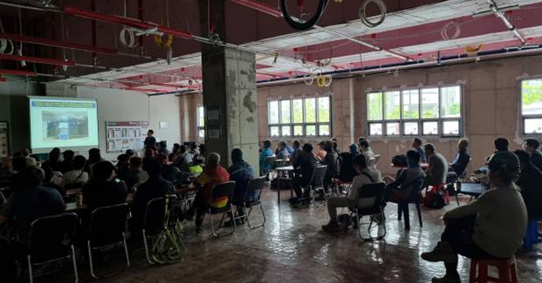 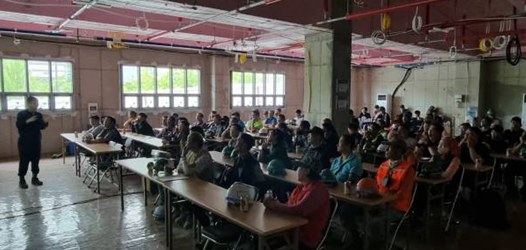 자율안전컨설팅 (월1회)_옥토건설
02
전회 차 의결사항 이행확인
근로자의 건강진단 및 건강관리에 관한 사항
4.근로자의 건강진단 및 건강관리에 관한 사항
1)온열질환예방을 위한 쿨 스카프 구매 및 지급의 건 (전 근로자)
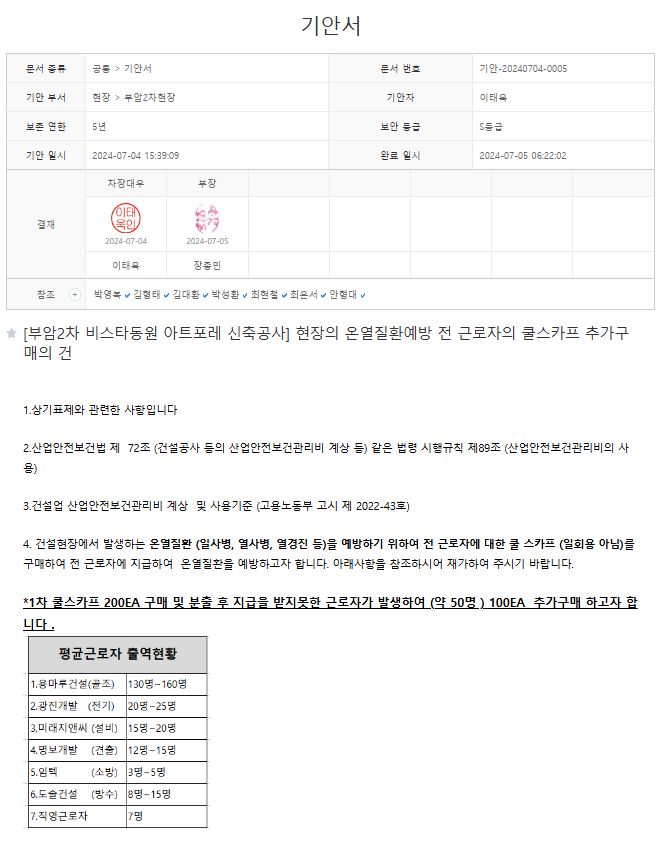 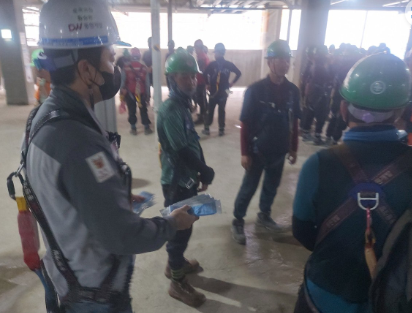 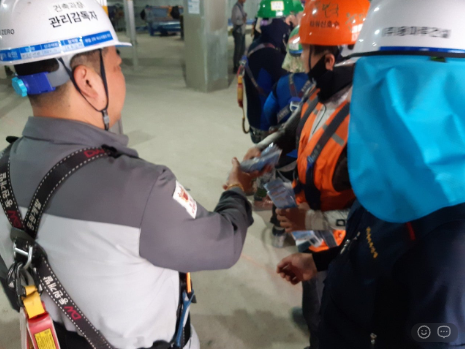 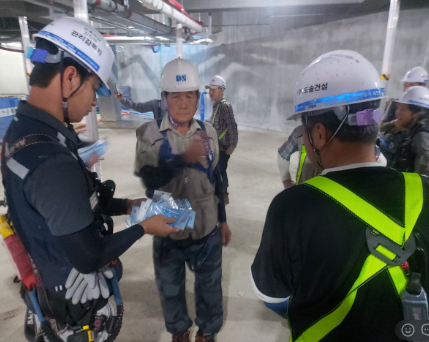 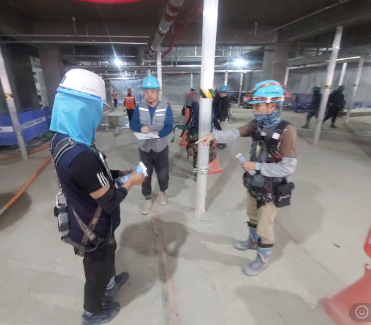 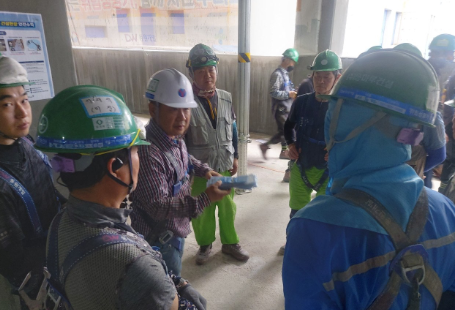 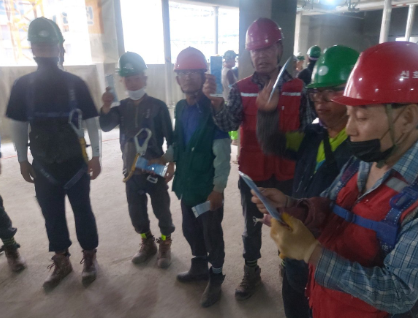 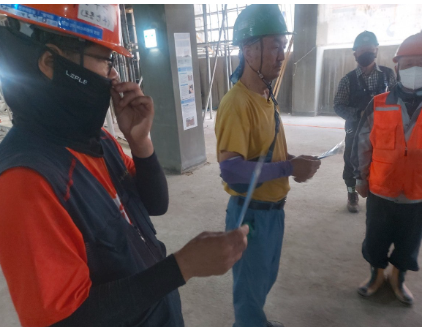 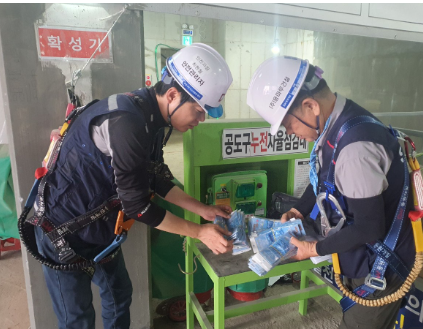 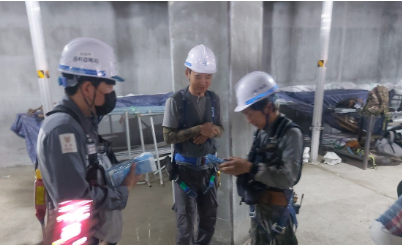 04
건의사항 및 전달사항
1) 온열질환 관련 대형안전보건 현수막 제작 설치의 건
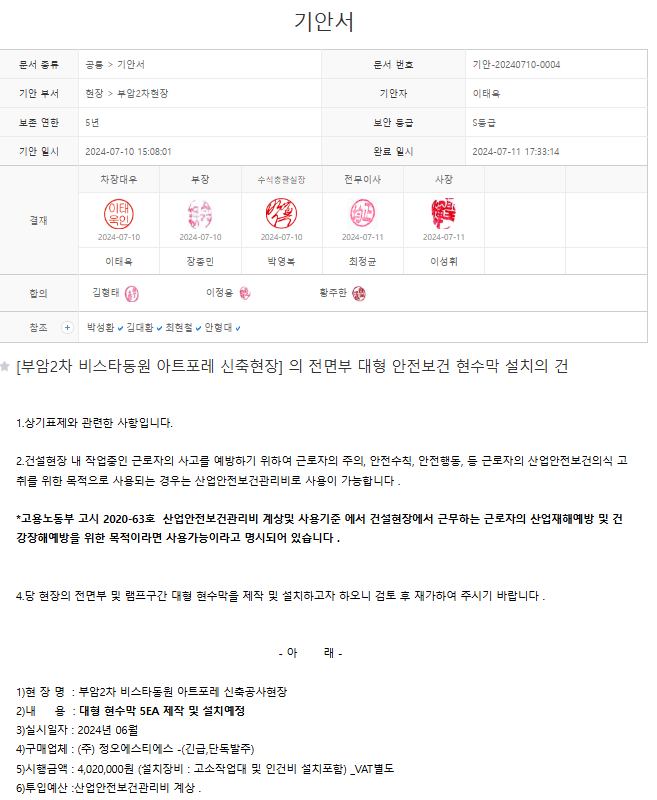 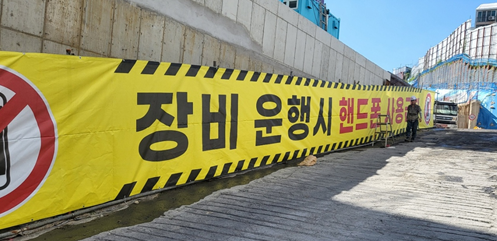 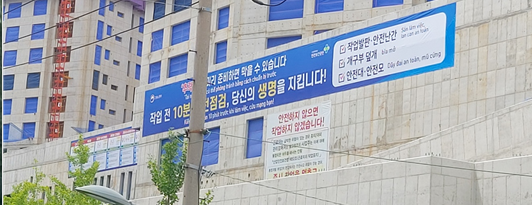 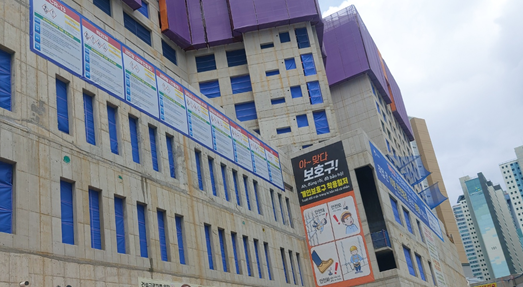 04
건의사항 및 전달사항
2) 혹서기 안전보건 계획서 작성 및 운영관리의 현황_무재해밴드 등재조치 완료.
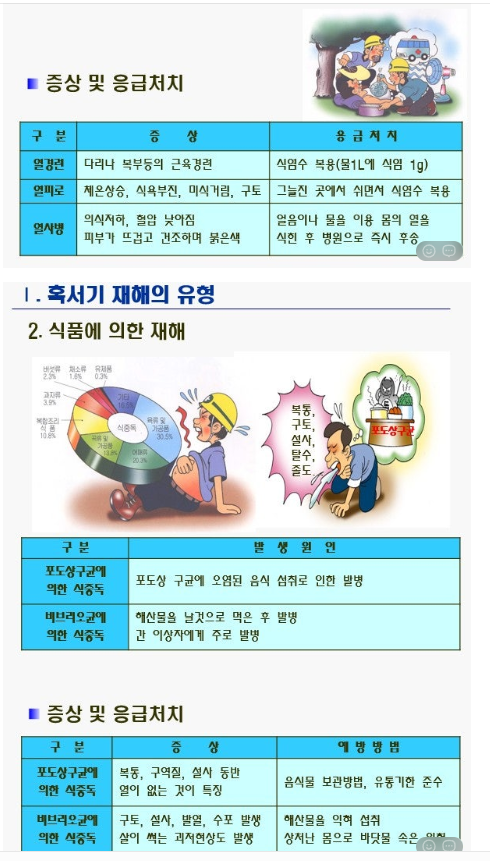 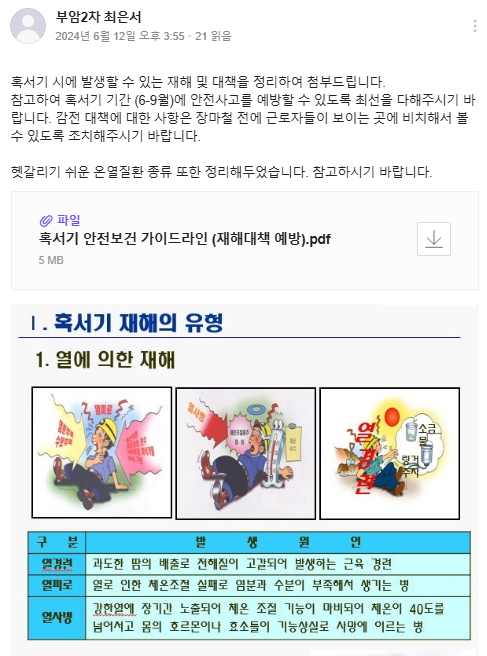 금회 차 회의사항
03
노사협의체 구성 (08월)-12명
03
금회 차 노사협의체 심의 의결 사항
04
금회 차 노사협의체 협의사항
04
건의사항 및 전달사항
우수근로자 포상을 활성화 하여 당 현장의 하나의 문화로 정착시켜 전 근로자의 안전의식고취를 위한 자발적인 안전보건관리를 형성하는 분위기 조성이 필요.

-장종민 소장님-
비상대피로
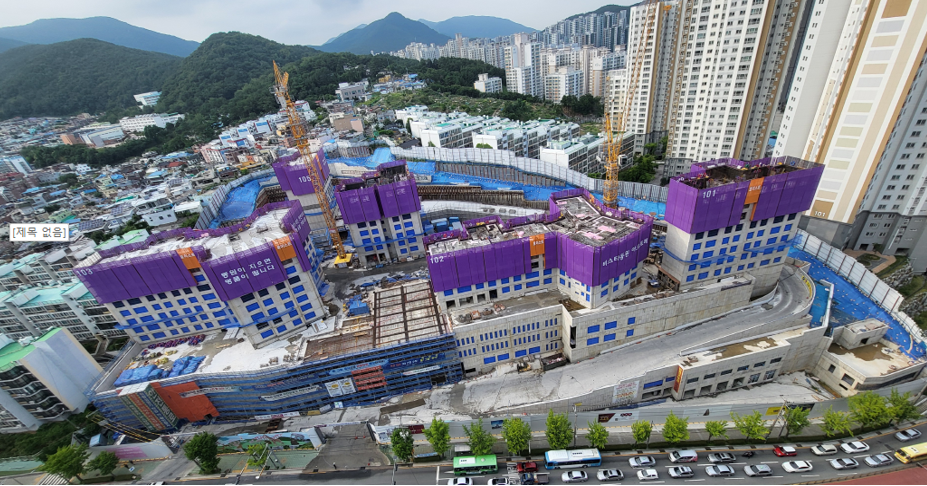 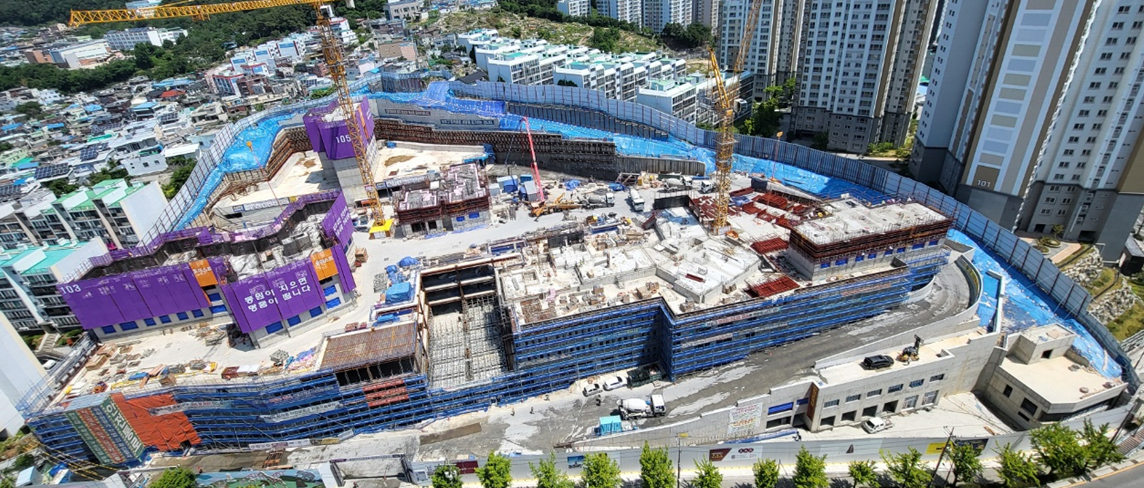 5
1
105동
104동
105동
101동
101동
104동
3
102동
2
103동
302동
102동
202동
103동
노유자시설 및 근린생활시설
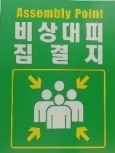 301동
4
노유자시설 및 근린생활시설
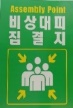 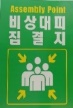 Gate1
각 동 지하3층으로 이동
노사협의체 사진대지
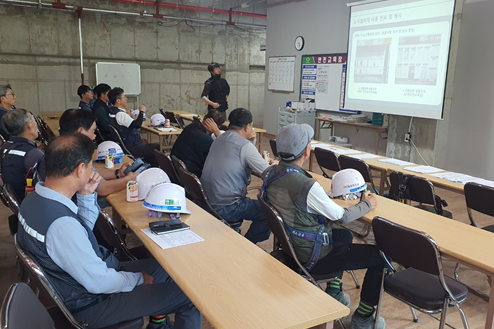 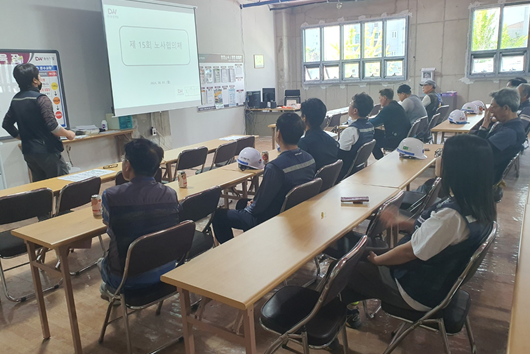 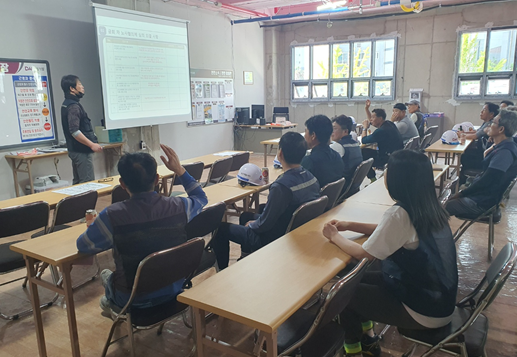 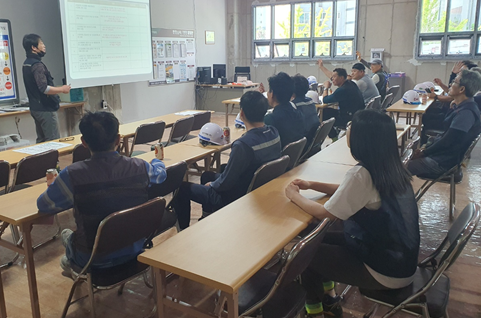